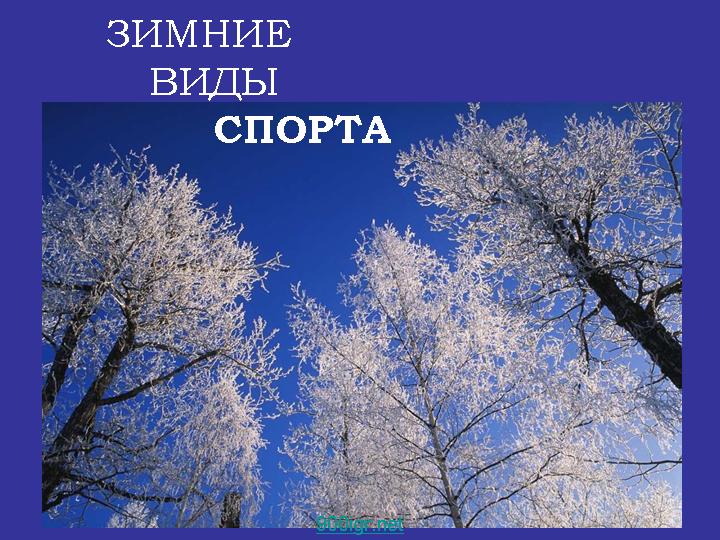 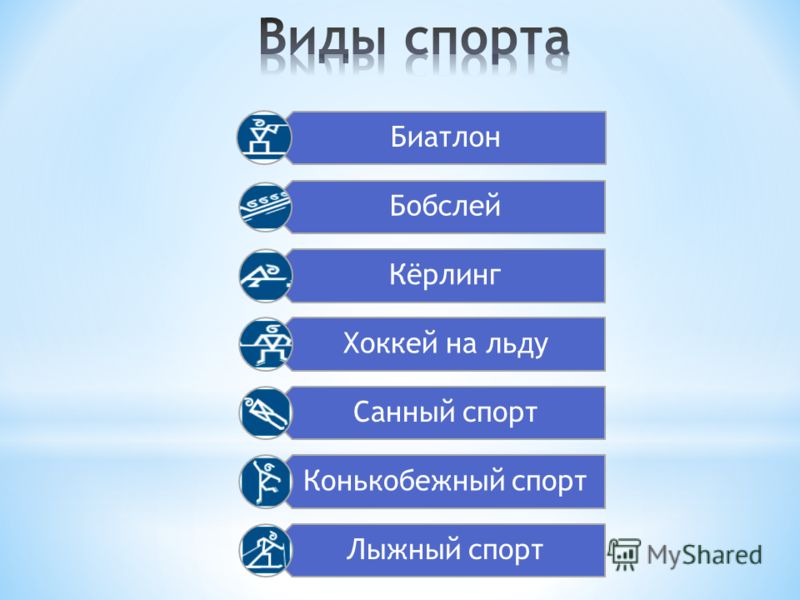 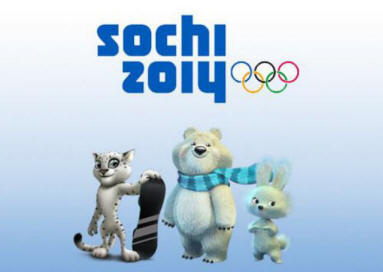 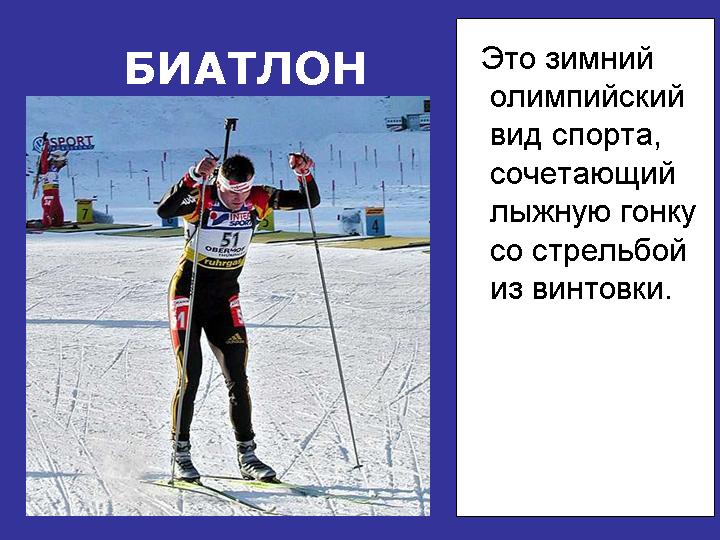 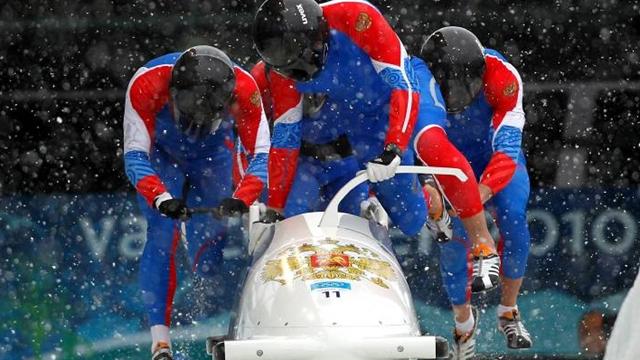 Бобслей
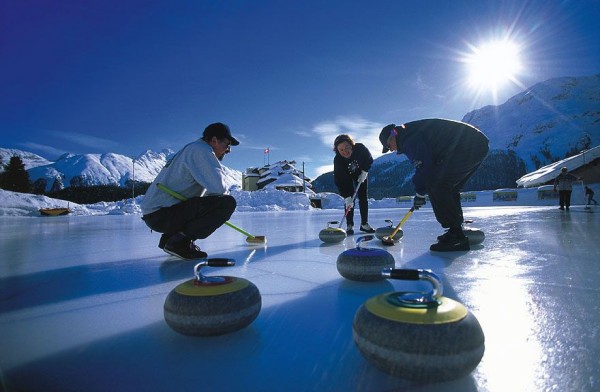 Кёрлинг
Санный спорт
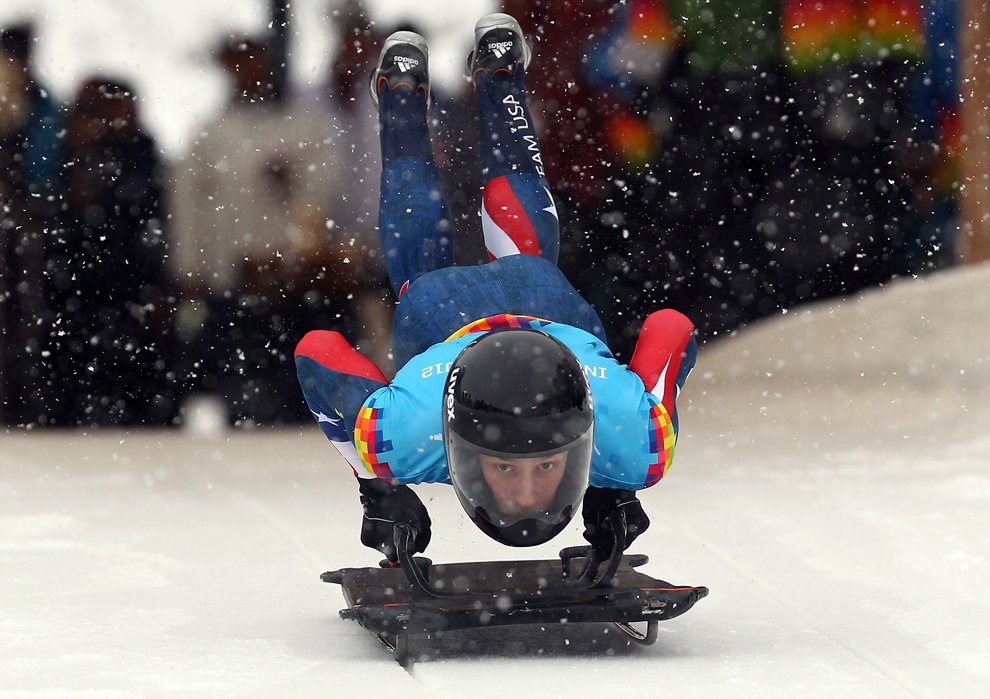 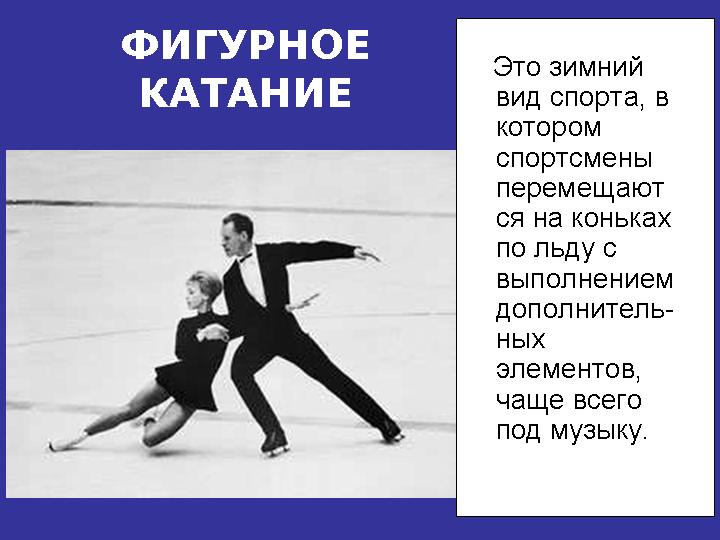 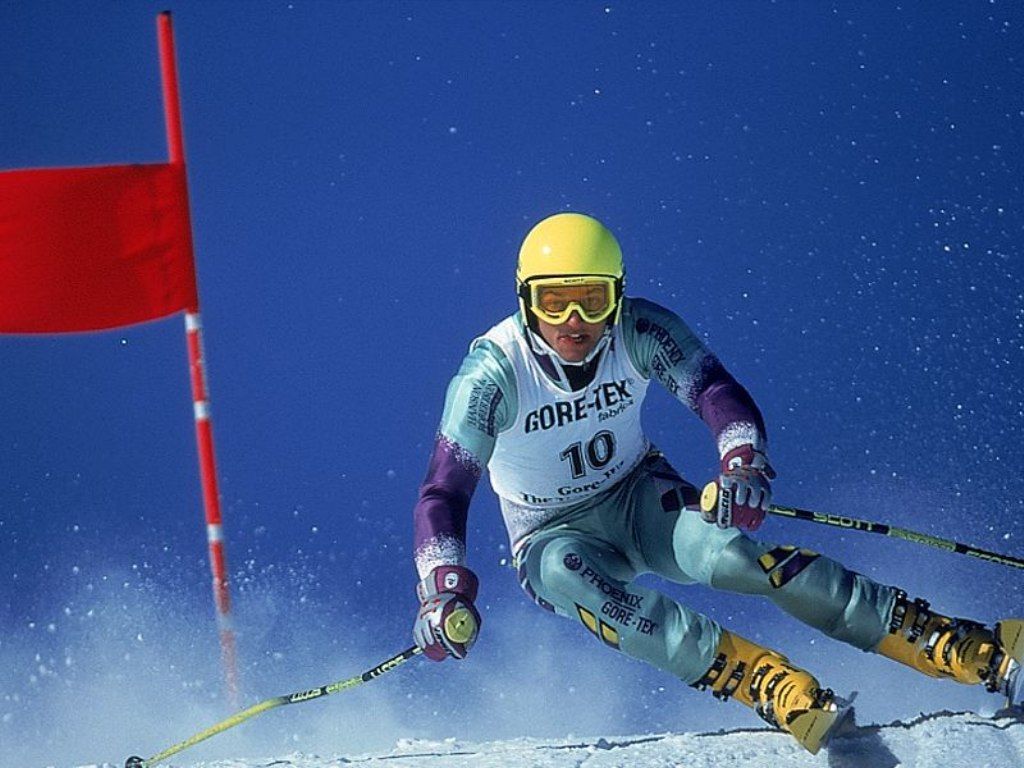 Лыжный спорт
Хоккей
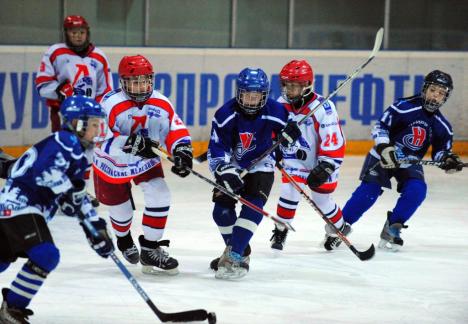